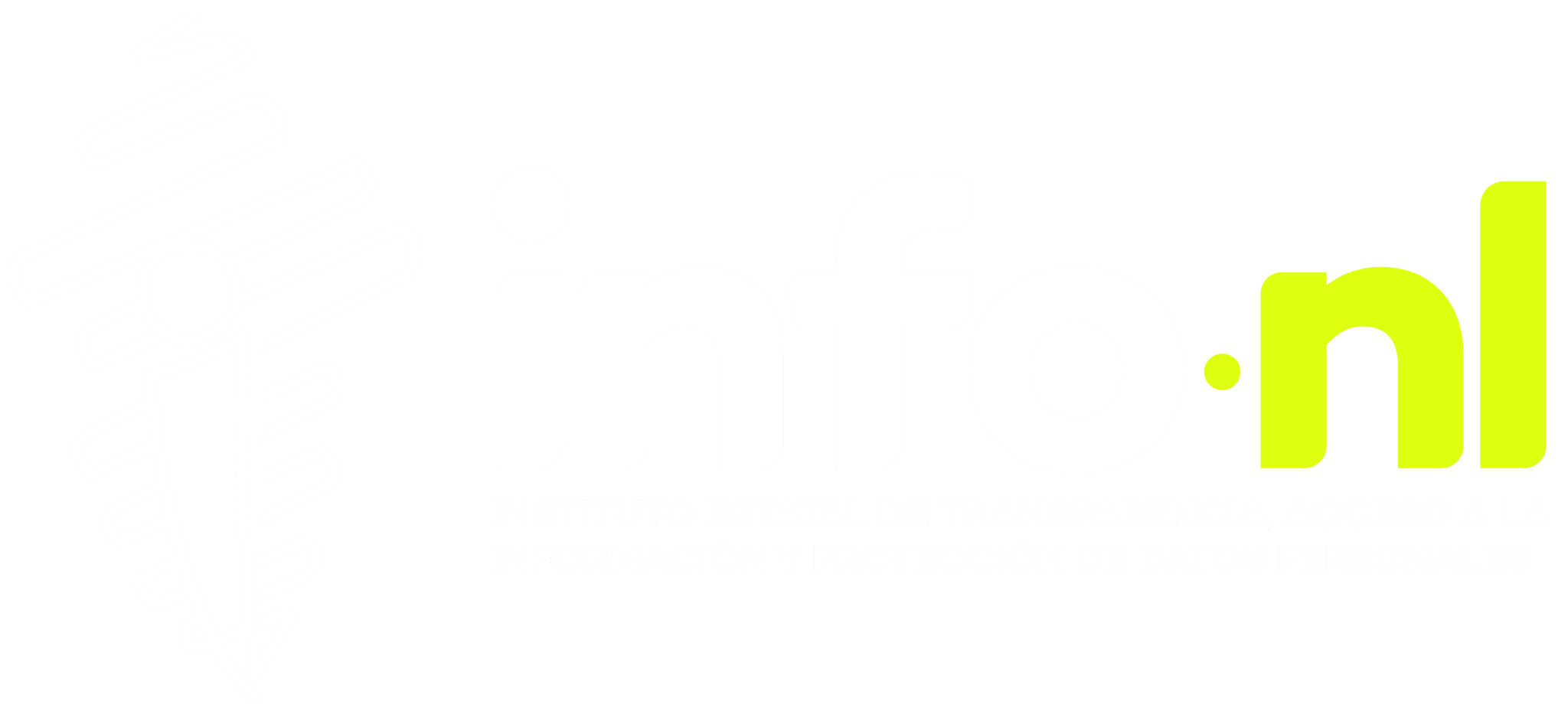 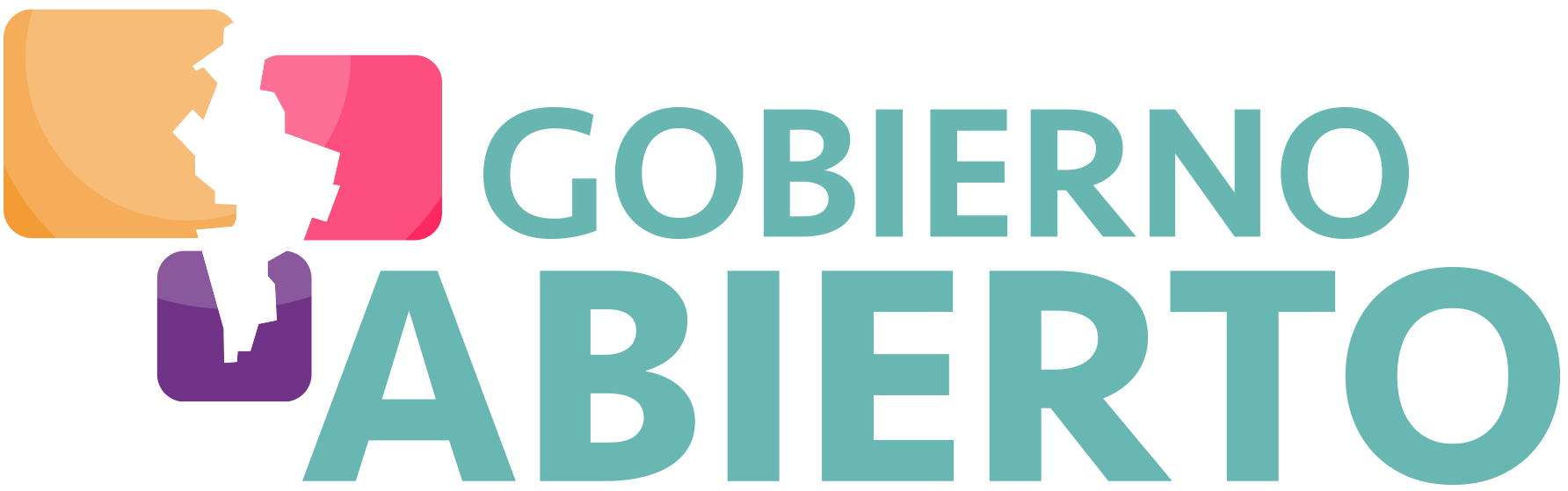 CURSO DE INFORMACIÓN DE INTERÉS PÚBLICO (IIP)
EXPECTIVAS
Escribe en el chat de Zoom lo que esperas conocer o aprender en este curso.
OBJETIVO GENERAL
Las y los participantes identificarán la información de interés público con base a los Lineamientos para Determinar los Catálogos y Publicación de Información de Interés Público, para cumplir adecuadamente con el procedimiento del artículo 106 de la Ley de Transparencia y Acceso a la Información Pública del Estado de Nuevo León.
BENEFICIOS
Institucionales
Ciudadanos
Dar cumplimiento al procedimiento del artículo 106 de ley.
Conocen y entienden el quehacer de la institución.
Reúne en un solo lugar información útil de interés para la ciudadanía.
Utilizan y aprovechan la información.
Mejorar la percepción de la ciudadanía
Mejoran su calidad de vida al ayudarles a ejercer sus derechos.
CONTENIDO TEMÁTICO
01
MARCO NORMATIVO
04
PROPUESTA DE IIP
02
INFORMACIÓN DE INTERÉS PÚBLICO (IIP)
05
MEDIDAS DE APREMIO Y SANCIONES
03
PROCEDIMIENTO
01
MARCO NORMATIVO
NORMATIVA APLICABLE
Lineamientos para determinar los catálogos y publicación de información de interés público.
Ley  de Transparencia y Acceso a la Información Pública del Estado de Nuevo León.
Ley General de Transparencia y Acceso a la Información Pública.
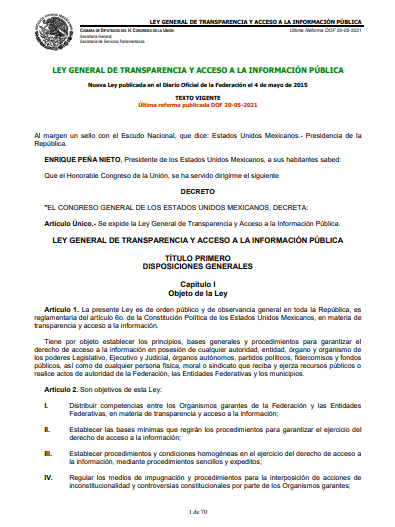 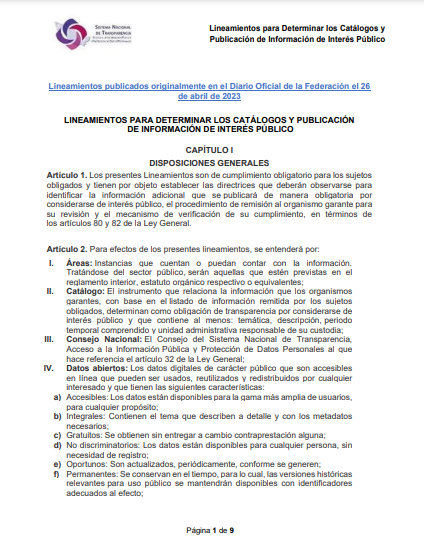 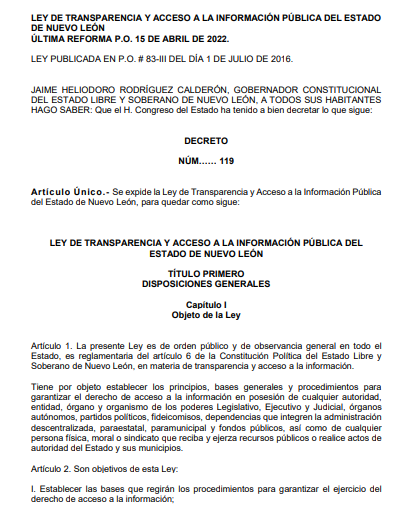 (Lineamientos de IIP)
(Ley General o LGTAIP)
(Ley local o LTAIPNL)
OBLIGATORIEDAD
Artículo 106 de la LTAIPNL.
Determinar la información adicional que publicarán todos los Sujetos Obligados (SO) de manera obligatoria…

El INFONL deberá:

Solicitar a los sujetos obligados que... remitan el listado de información que consideren de interés público;
Revisar el listado que remitió el sujeto obligado …
Determinar el catálogo de información que el sujeto obligado deberá publicar como obligación de transparencia.
Obligatoriedad
Artículo 6 Lineamientos
La IIP es obligatoria tanto en su identificación como en su publicación.
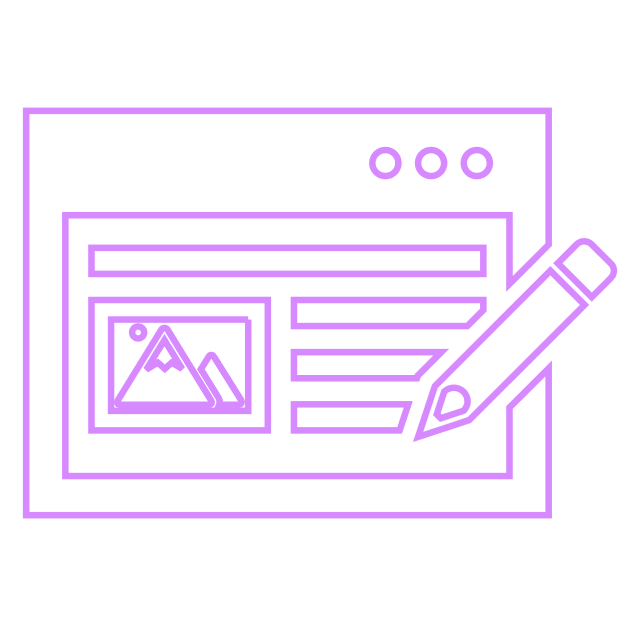 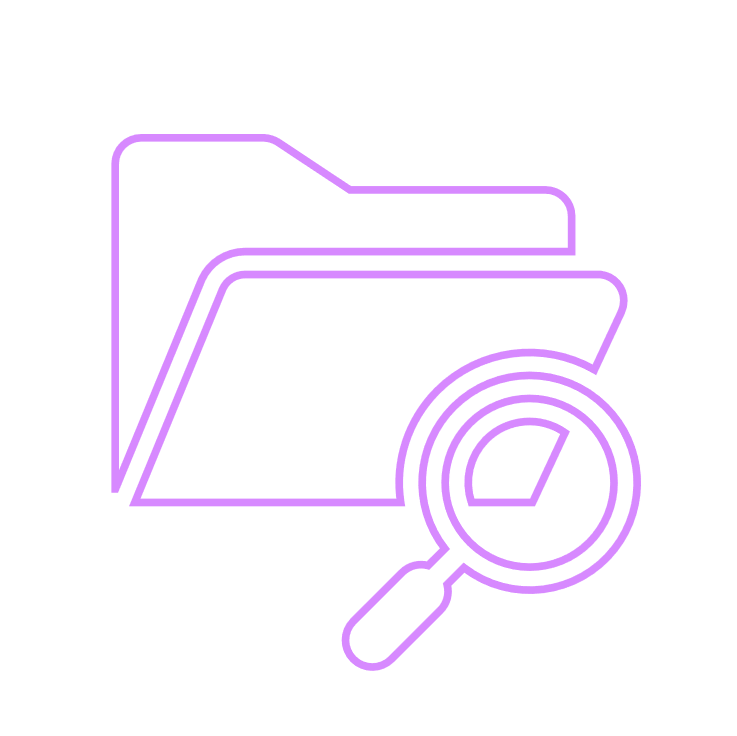 02
INFORMACIÓN DE INTERÉS PÚBLICO (IIP)
¿QUÉ ES LA INFORMACIÓN?
Los datos contenidos en los documentos que los sujetos obligados generan, obtienen, adquieren, transforman o conservan por cualquier título o aquella que por disposición legal deban generar;
Artículo 3 fracción XXXI de la LTAIPNL
¿QUÉ ES LA INFORMACIÓN DE INTERÉS PÚBLICO (IIP)?
Aquella que resulta relevante o beneficiosa para la sociedad y no simplemente de interés individual, cuya divulgación resulta útil para que el público comprenda las actividades que llevan a cabo los sujetos obligados.
Artículo 3 fracción XXXVI de la LTAIPNL
EJEMPLO
INFORMACIÓN DE INTERÉS PÚBLICO
INFORMACIÓN
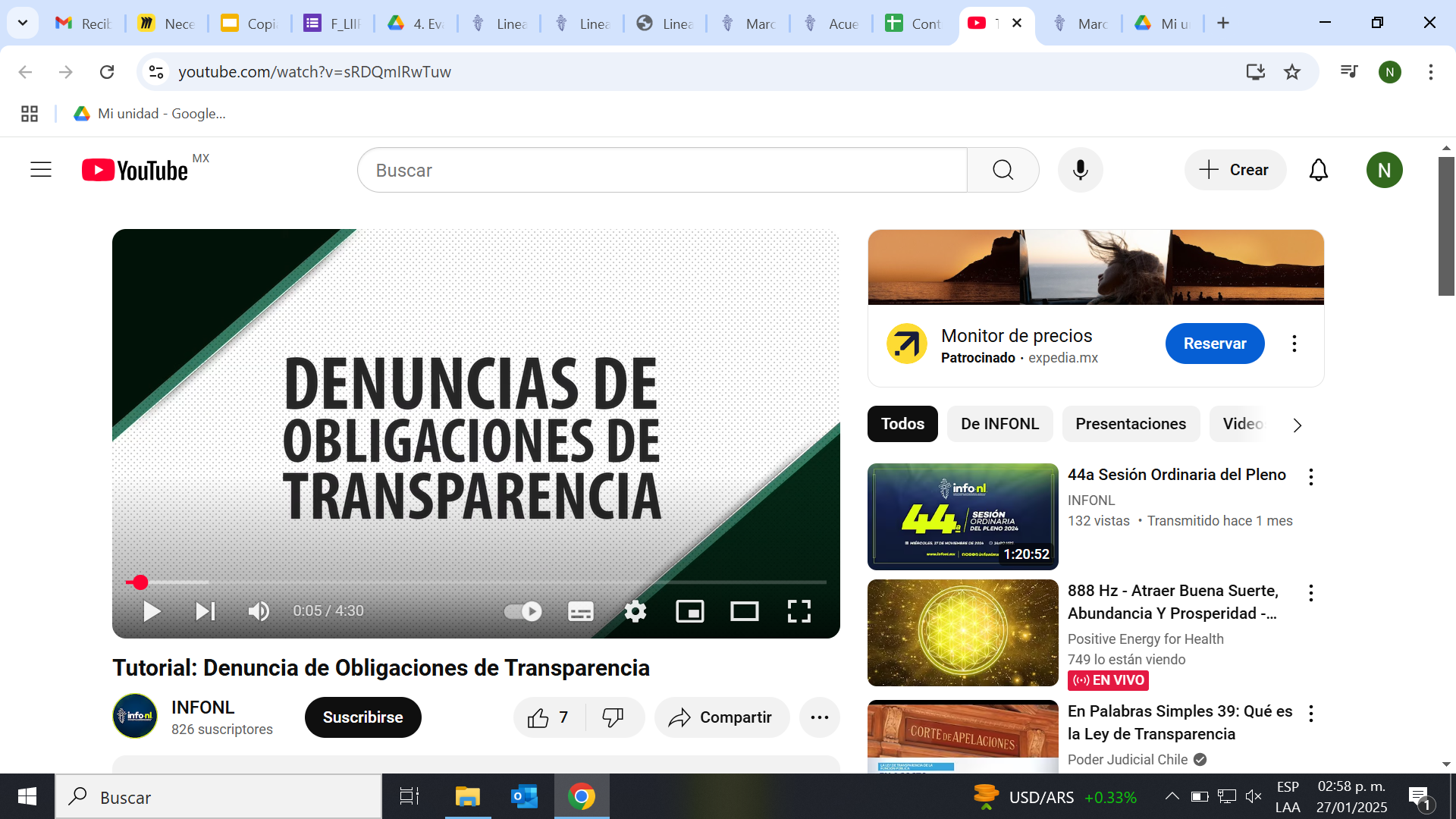 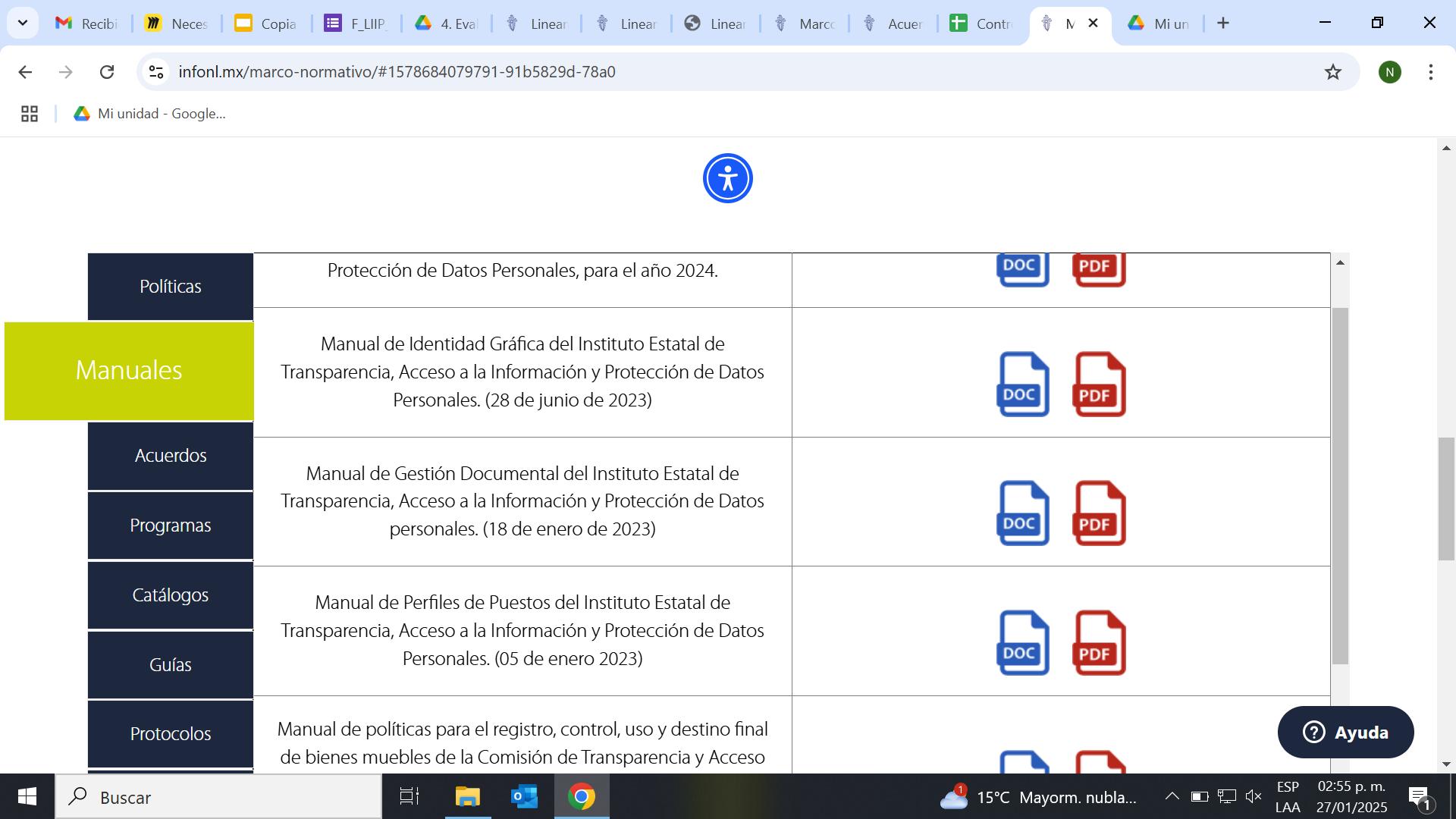 INFORMACIÓN DE INTERÉS PÚBLICO ≠ TRANSPARENCIA PROACTIVA
Los conceptos suelen confundirse. Si bien buscan  la publicación de  información relevante para la población,  no son lo mismo:
03
PROCEDIMIENTO
PROCEDIMIENTO PARA ATENDER EL 106
3
2
1
5
4
3
SO
INFONL
INFONL
PLENO
SO
Solicita el Listado de IIP a los SO
Remite el Listado de IIP al INFONL
(oficio y formulario)
Revisa las propuestas de Listado de IIP
Determina el catálogo de IIP mediante un Acuerdo y lo notifica a los SO.
Publica y actualiza la  IIP en su portal de internet y en el SIPOT
CICLO DE LA INFORMACIÓN DE INTERÉS PÚBLICO EN SO
IDENTIFICAR
Aprovechar
GENERAR
Difundir
PUBLICAR
ACTUALIZAR
Antes de empezar
Para elaborar el listado de información de interés público es importante considerar que buscamos proponer información complementaria a las obligaciones de transparencia.
Esta debe ser vigente y accesible para  su consulta, reutilización y compartir.

Puede ser: información con perspectiva de género, informes especiales, reportes de resultados, estudios, indicadores, investigaciones, campañas, alertas, prevenciones, mecanismos de participación ciudadana, acceso a servicios, micrositios, documentos dinámicos, infografías, etc.
¿Cómo generar el listado  de Información de Interés Público?
Identificación de la IPP
Aquella que por diposición  legal publique el SO (diferente a las OT 95-105 LTAIPNL)
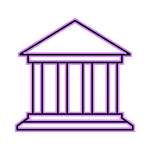 Se publica y reviste las características de utilidad y relevancia
Se determina por medio de mecanismos de participación ciudadana (encuestas, diagnosticos, estudios, grupos focales, etc)
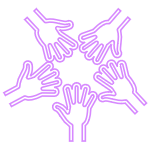 Es solicitada por las personas de forma frecuente (SAI)
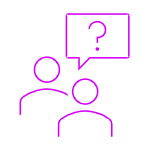 Artículo 8, Lineamientos de IIP
2. CARACTERÍSTICAS DE LA IIP
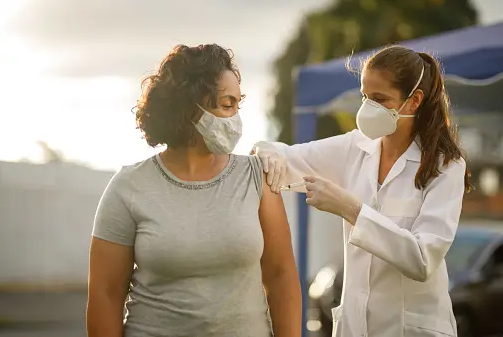 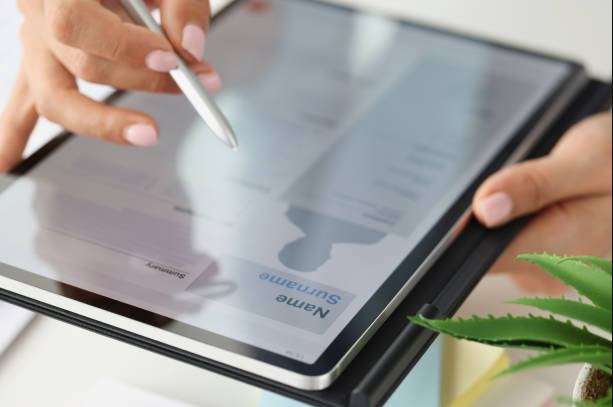 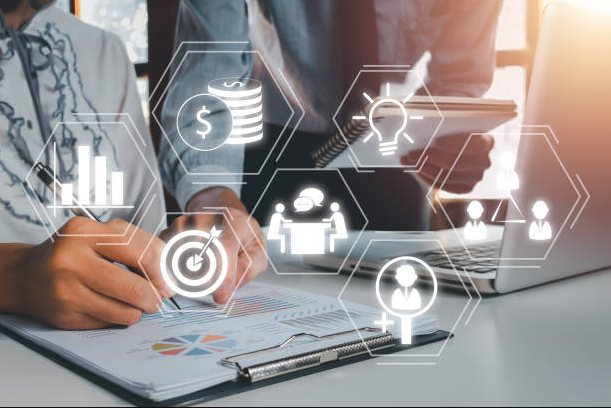 Útil
Relevante y beneficiosa
Fomenta
para que las personas conozcan y comprendan el quehacer público de los SO
la cultura de la transparencia, propicia la rendición de cuentas a la sociedad y contribuye al combate a la corrupción
para que la población pueda ejercer sus derechos
Artículo 7, Lineamientos de IIP
3. CLASIFICACIÓN DE LA IIP
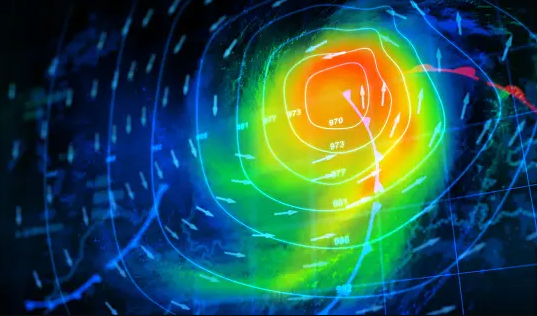 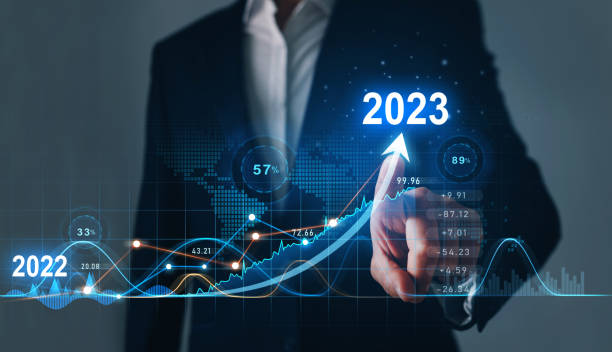 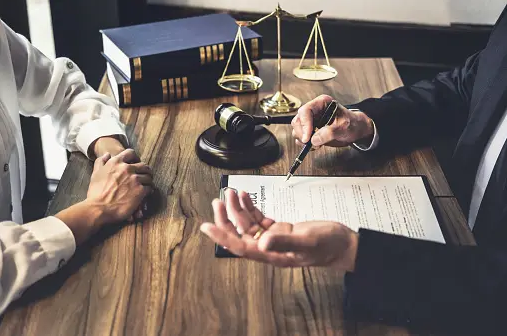 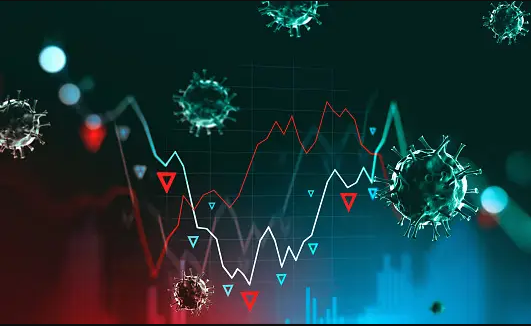 Económica y comercial
Ambiental
Social
Legal
Mapas y datos meteorológicos, información sobre la utilización de las tierras, datos estadísticos, cartográficos y documentales relacionados con el ambiente y los recursos naturales.
Información demográfica, datos relacionados con el tema de salud y datos censales.
Información financiera, de empresas, estadísticas económicas, tales como las referentes a inflación y desempleo.
Boletines, decisiones judiciales y acuerdos.
3. CLASIFICACIÓN DE LA IIP
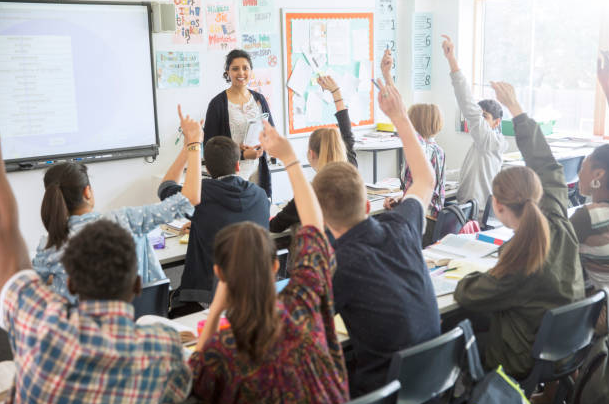 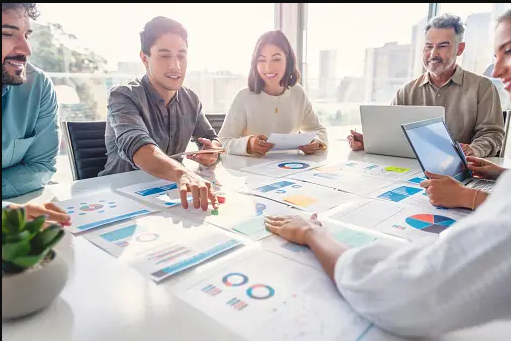 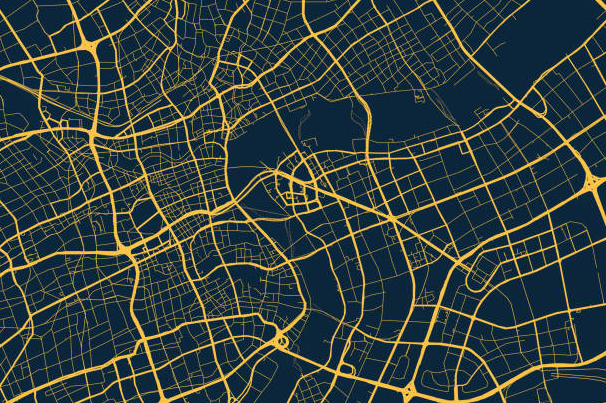 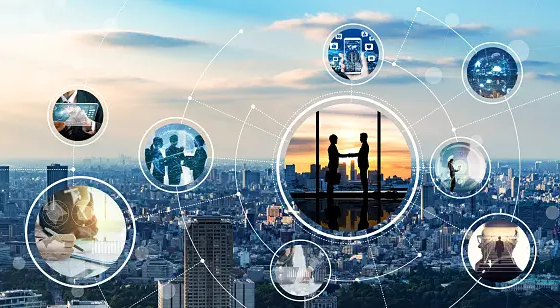 Política
Geográfica
Administrativa
Técnica
Información de carreteras y calles, fotografías del territorio, datos geológicos e hidrográficos y datos topográficos.
Permita realizar observaciones sobre la gestión y ejercicio de la función cotidiana de los sujetos obligados en el ámbito de su competencia
Relativa a los programas y políticas públicas
deriva de algún estudio que permita a los particulares mejorar su entendimiento sobre los asuntos que son competencia de los SO.
Ejemplo
2
1
Características
Identificación
La más solicitada por las solicitudes de acceso a la información
Nombre de la información: Catálogo de capacitaciones que ofrece el INFONL  a sociedad civil
Área Generadora: Dirección de Capacitación
Útil para que conozcan las atribuciones del INFO.NL
Los SO pueden acceder a este servicio del INFO-NL
Clasificación
3
Política: relativa a los programas del INFO-NL
¿Cómo enviar el listado de Información de Interés Público?
Antes de enviar el listado considerar
Se considera una propuesta y aún no es una obligación de transparencia.
La propuesta se compone de una serie de rubros que permite su análisis.
No hay número límite de propuestas
Antes de enviar el listado considerar
Llenar adecuadamente el contenido de  la propuesta.
No cerrarse a los mismos temas, especialmente si no fueron aprobados con anterioridad.
Se debe de enviar por el formulario y oficio.
La información debe poder consultarse y cumplir con atributos de calidad.
Atributos de calidad
Debe cumplir
con los atributos de calidad de datos abiertos
Artículo 10 de los lineamientos
CONTENIDO DE LA PROPUESTA
Ejemplo
¿Qué sigue después del envío del listado?
Una vez remitido el listado mediante el formulario:
INFONL
SO
Evaluación con base en las características y atributos de calidad
Se convierte en una obligación de transparencia
PLENO
Aprobación del catálogo de IIP
No todas las propuestas se determinan
CLAVES EN LA PUBLICACIÓN
Se publicará
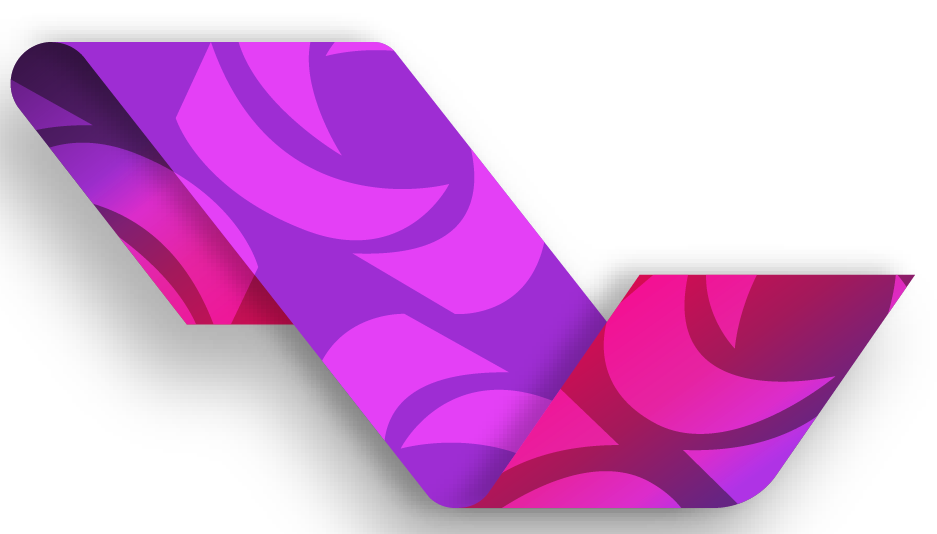 en el formato formato 54a información de interés público
atendiendo a los Lineamientos Técnicos Generales Estatales.
Una vez publicada
debe de publicarse conforme se genere, modifique o actualice atendiendo la tabla de actualización y conservación de la información.
CLAVES EN LA PUBLICACIÓN
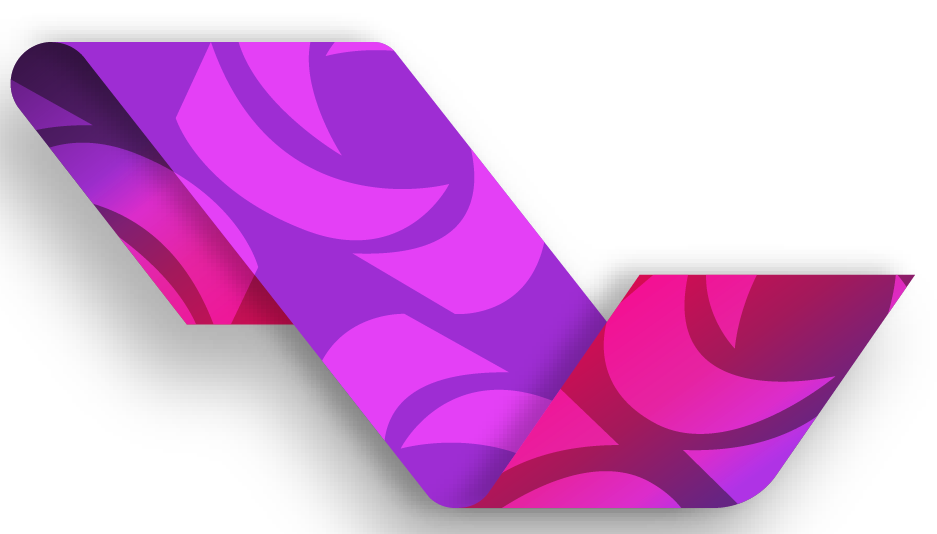 De acuerdo a los Lineamientos Técnicos Generales Estatales, ya se debe de publicar:
La información del diagnóstico al que se refieren los Criterios para que los SO Garanticen Condiciones de Accesibilidad que Permitan el Ejercicio de los Derechos Humanos de Acceso a la Información y Protección de Datos Personales a Grupos Vulnerables
Por lo cual no se considera una propuesta válida como Información de Interés Público para atender el procedimiento del 106.
Ejemplos
CATÁLOGO DE IIP
Ejemplos 2024
Elementos:
Resulta relevante o beneficiosa para la sociedad 
Útil para conocer y comprender las actividades del SO
Fomenta la cultura de la transparencia,  propicia rendición de cuentas y contribuye al combate a la corrupción.
 En la página web donde se publica la información cumple con todos los atributos de calidad
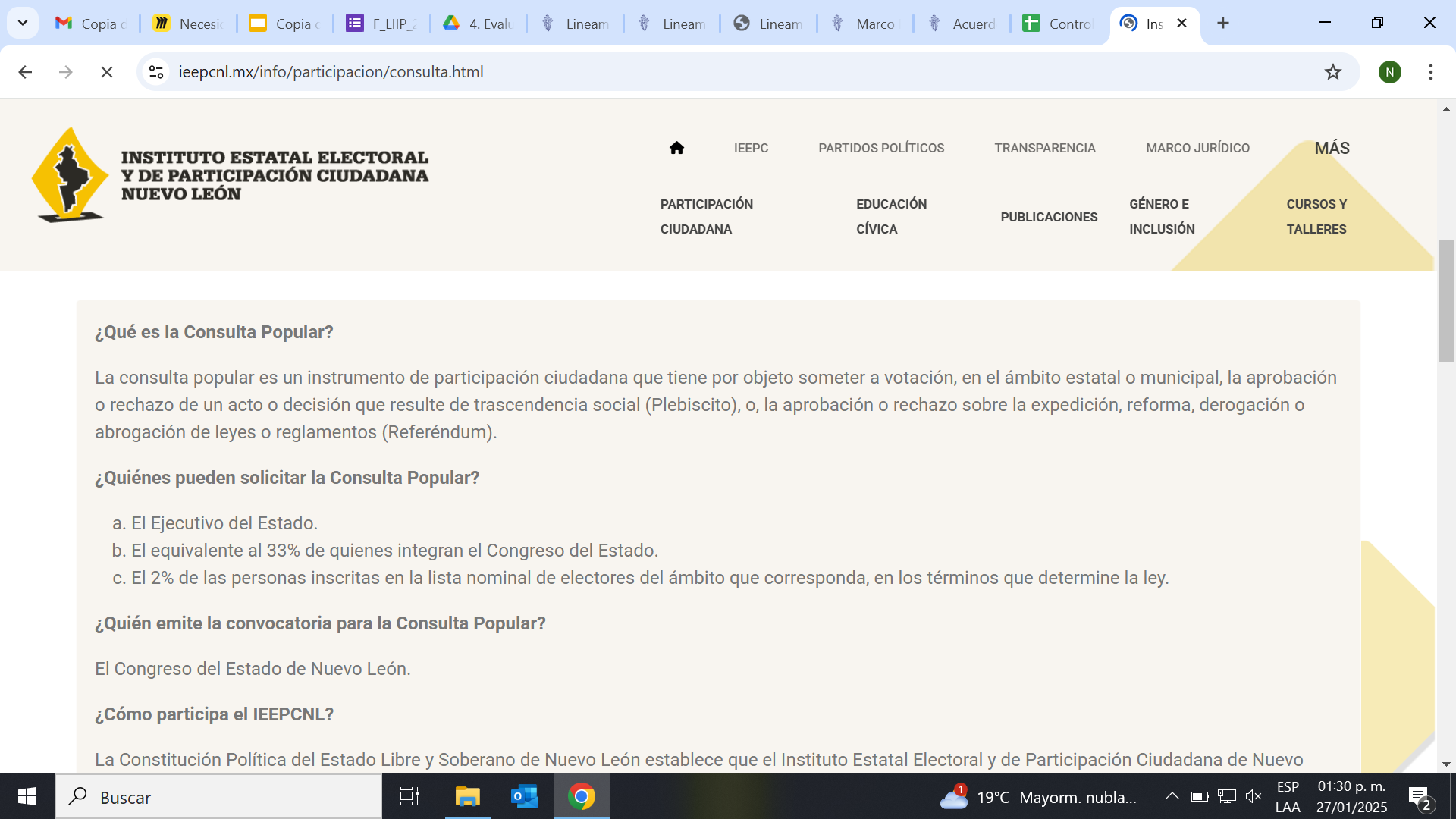 Micrositio: Consulta popular
Comisión Estatal Electoral y de Participación Ciudadana
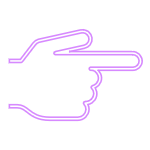 Acuerdo 2024
CATÁLOGO DE IIP
Ejemplos 2024
Elementos:
Resulta relevante o beneficiosa para la sociedad 

Útil para conocer y comprender las actividades del SO

Se publica mediante en un formato sencillo de tabla, en un micrositio, se puede descargar de la página web oficial del municipio
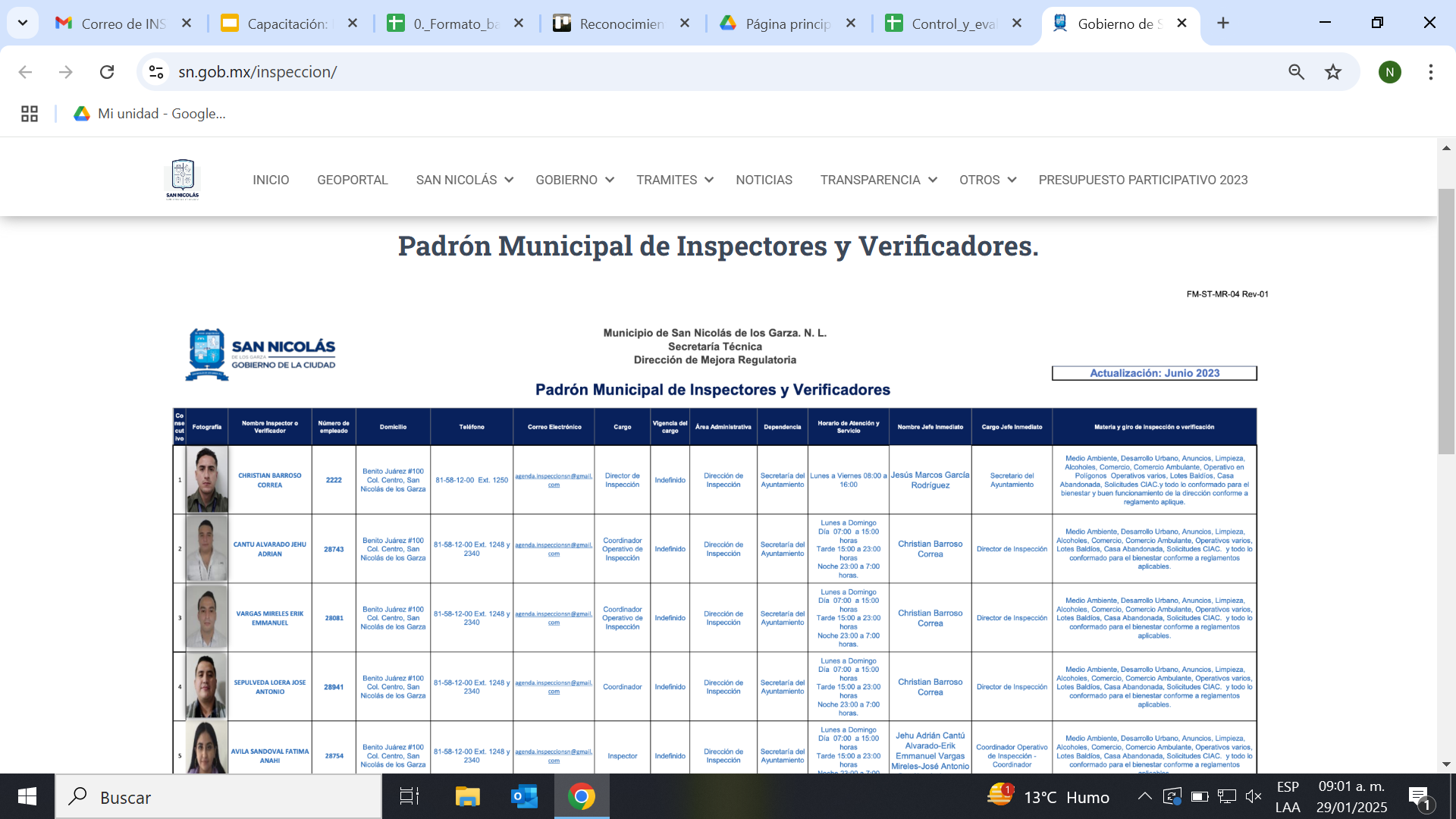 Padrón Municipal de Inspectores y Verificadores
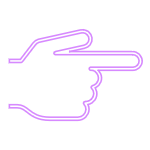 Acuerdo 2024
San Nicolás de los Garza
05
MEDIDAS DE APREMIO Y SANCIONES
INCUMPLIMIENTO
Artículo 18 Lineamientos
En caso de incumplimiento tanto en la elaboración del listado de información de interés público, como en la publicación de la obligación de transparencia, los responsables de las áreas de los sujetos obligados podrán ser acreedores a la medida de apremio o sanción, según corresponda, en términos de lo Dispuesto en el Capítulo II del Título Noveno de la Ley General.
Equivale al Título Noveno, Capítulo I y II  de la ley local.
MEDIDAS DE APREMIO
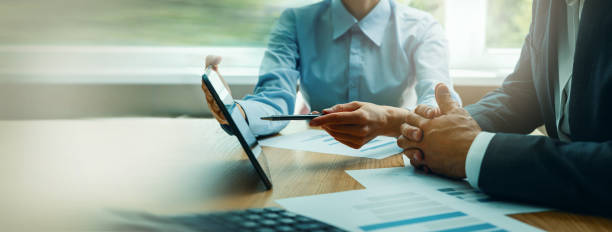 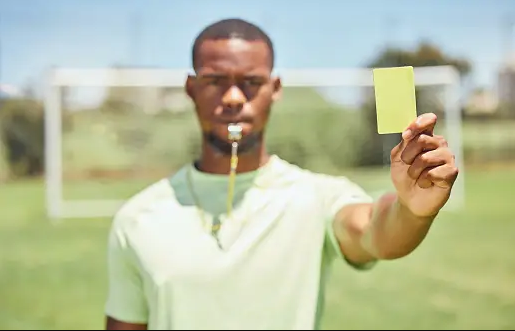 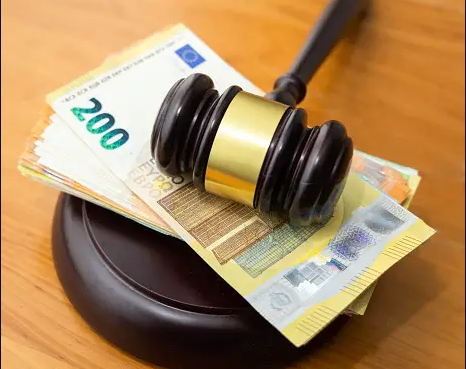 Apercibimiento
Amonestación
Multa
pública
150 hasta 1500 cuotas
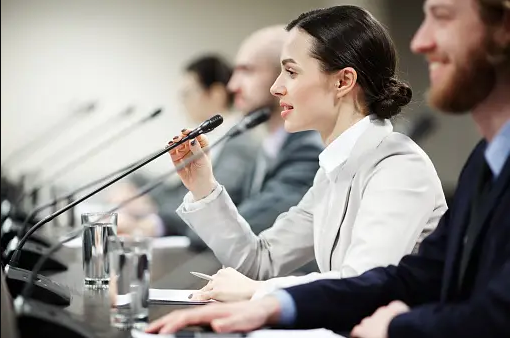 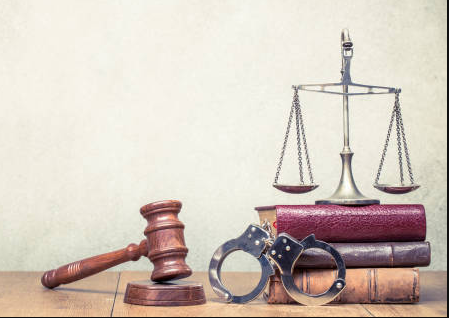 El auxilio
Arresto
Artículo 191 de la LTAIPNL
de la fuerza pública o de otras Autoridades Públicas
administrativo hasta por 36 horas
SANCIONES
VI.
VII
XV
No actualizar la información correspondiente a las obligaciones de transparencia en los plazos previstos en la Ley
Declarar con dolo o negligencia la inexistencia de información cuando el sujeto obligado deba generarla, derivado del ejercicio de sus facultades, competencias o funciones
No atender los requerimientos establecidos en la presente Ley,
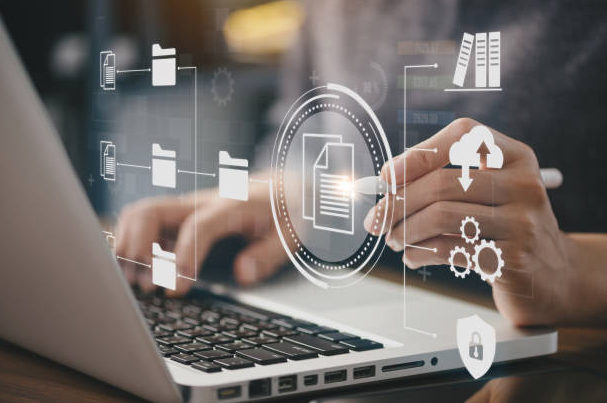 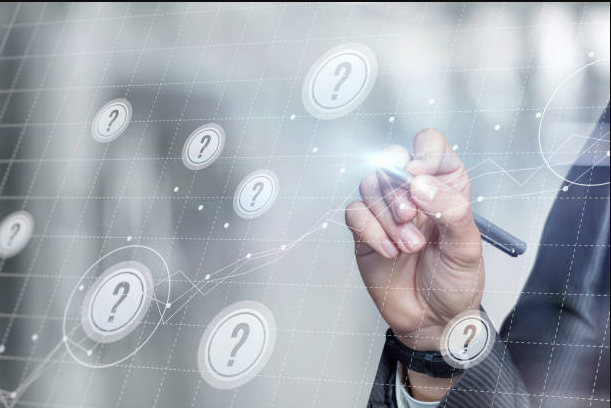 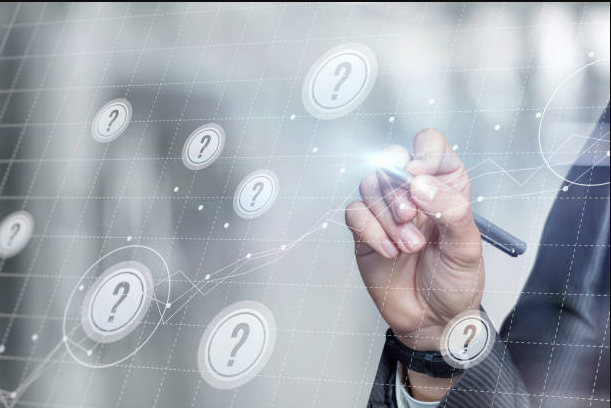 Sanción aplicable
Sanción aplicable
Sanción aplicable
Multa de ciento cincuenta a doscientas cincuenta cuotas.
Multa de ochocientos a mil quinientas cuotas.
Multa de ochocientos a mil quinientas cuotas.
Artículo 197 de la LTAIPNL
Consulta el Catálogo de IIP vigente y los históricos
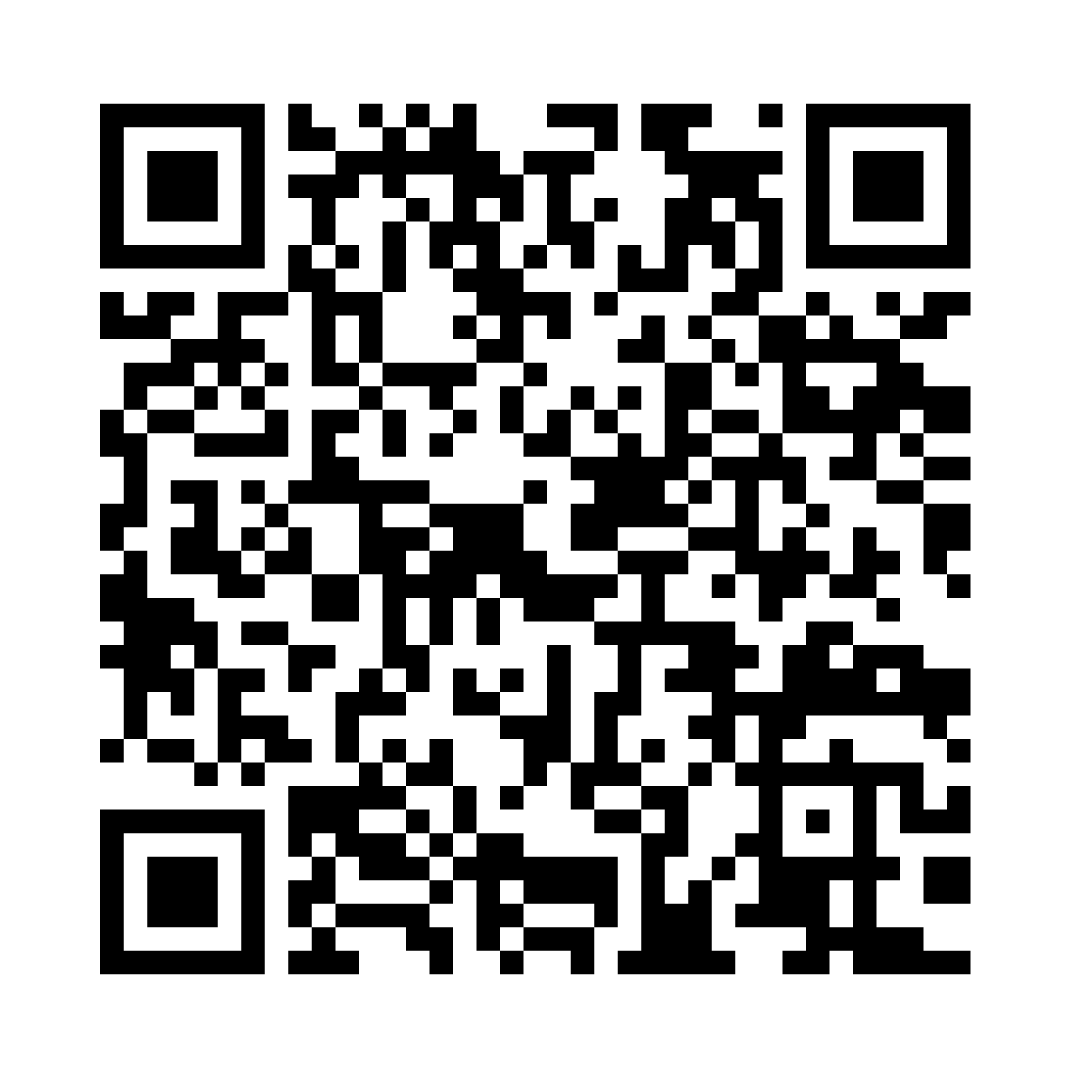 https://bit.ly/INFONL_IIP
¿Tiene alguna pregunta?
@INFONLMX
CONTACTO:
Dirección de Gobierno Abierto
81 41707850
gobiernoabierto@infonl.mx
https://infonl.mx/
@GobAbiertoNL
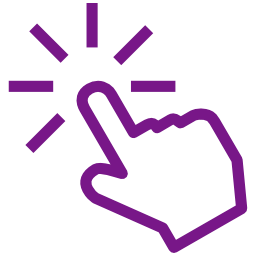